Welcome Back – Part 2Jerusalem Is Rebuilt
Ezra, Nehemiah, Esther, Haggai, Zechariah, Malachi
Jerusalem Is Rebuilt
Permission to go home included all the tribes of the Israelites. Ezra 1:3
Israel (Northern tribes) was scattered throughout the Assyrian empire
Judah (Southern tribes) scattered in Babylon
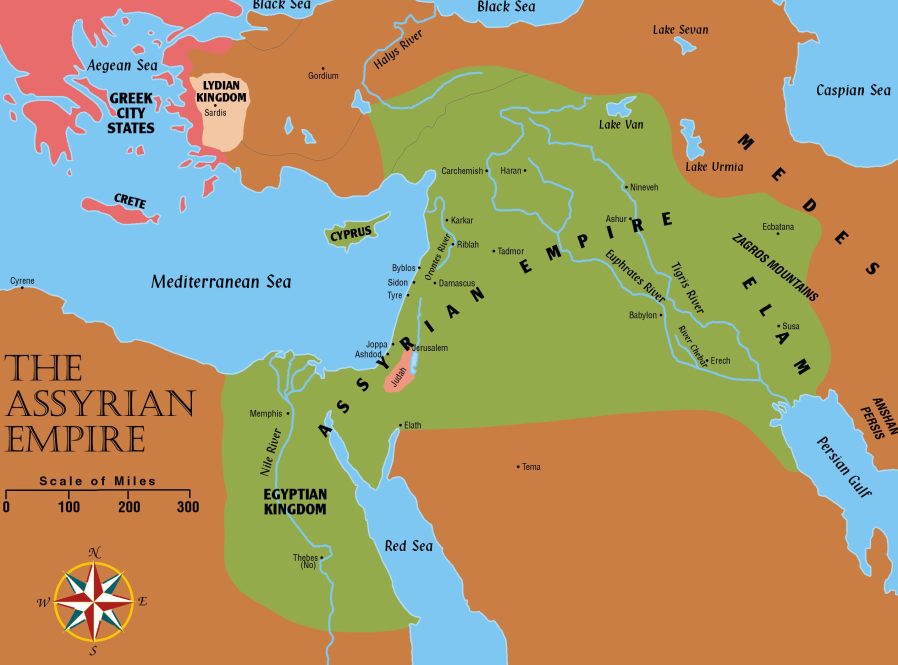 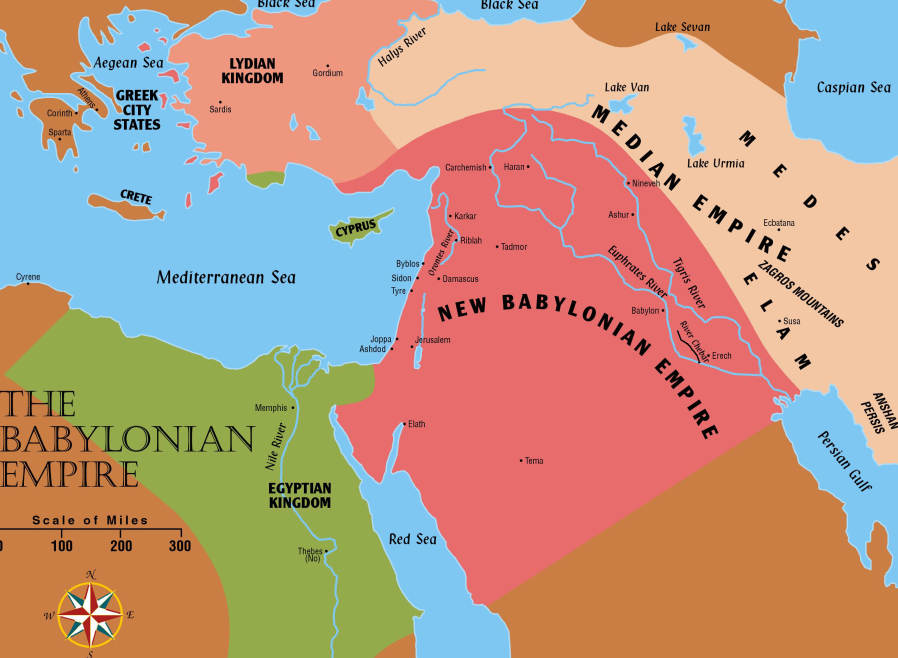 Jerusalem Is Rebuilt
Persia now controls all the territories once held by Assyrian and Babylonian empires
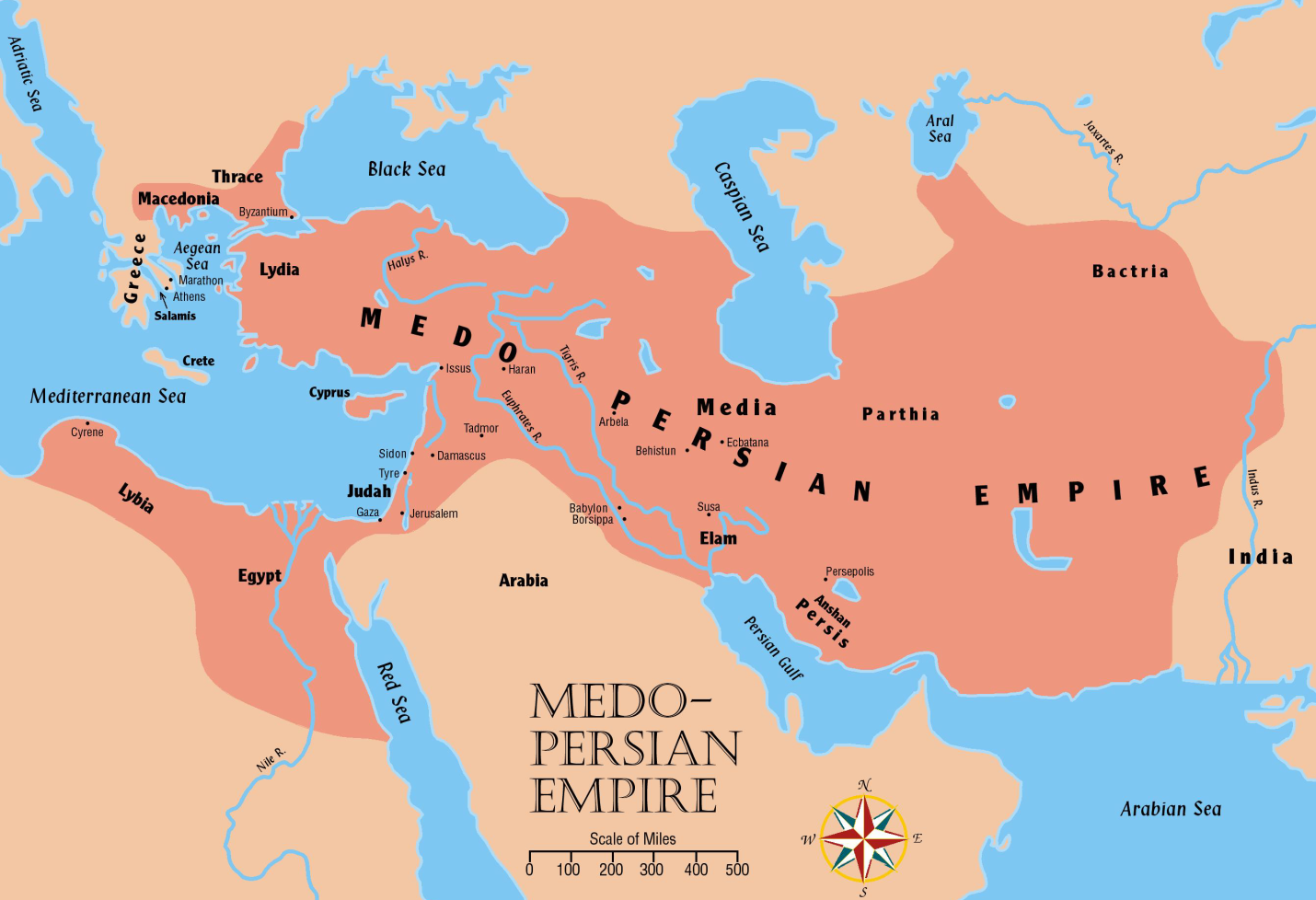 Captives Free to Return
536 B.C.
Many Israelites stayed where they were
It has been almost 200 years since the first captives have been taken from Israel. 721 BC
The most recent captives have been gone 50 years
They built homes and were contentto stay
It was their choice whether to return or not.
Captives Free to Return
536 B.C.
Approximately 50,000 Jews gathered in Babylon to start home (Ezra 2:64-65)
Sheshbazzar (Ezra 1:8, 11; 5:14-15) and Zerubbabel (Ezra 2:2; 3:2,8; 4:3; 5:2) are named as leaders (perhaps same man).
Many valuable vessels taken from the temple and palace in Nebuchadnezzar’s day are returned. Ezra 2:68-69
5,400 gold and silver vessels returned
Jews who stayed behind helped their brethren with gifts to make their trip easier. Ezra 1
It was a day of great joy as they began the trip
However, the tasks ahead would not be easy
The People of Palestine
They profited from the Jews’ absence
Samaritans, Ammonites, Edomites and Nomadic tribes moved into and nearer thefertile lands
The “three returns” in Ezra and Nehemiah:
Jews return home under the leadership of Zerubbabel to build the temple. (Book of Haggai) cf. Ezra 3:10ff; cf. Haggai 2:3
Ezra returns with the Priests to start the spiritual reform. Ezra 3
Nehemiah returns to build the walls. (Book of Nehemiah)
Adversaries: Samaritans desired to help build the temple. Ezra 4:1ff; Nehemiah 2:17ff;cf. 2 Kings 17:32.
Jews accused of treason. Ezra 4:6ff; 11ff
Return Number ONE
Enemies wrote a letter to the new king Cambyses (Cyrus’ son) after Cyrus had died
Asked the king to check the records to see if Jerusalem had not always been rebellious. Ezra 4:15
Cambyses checked and he found that Jerusalem had been rebellious. Ezra 4:17ff
As a result, he had the work stopped and nothing more was accomplished for 16 years. Ezra 4:21
The people built for themselves houses, yet did not prosper. Haggai 1:2-11
Return Number ONE
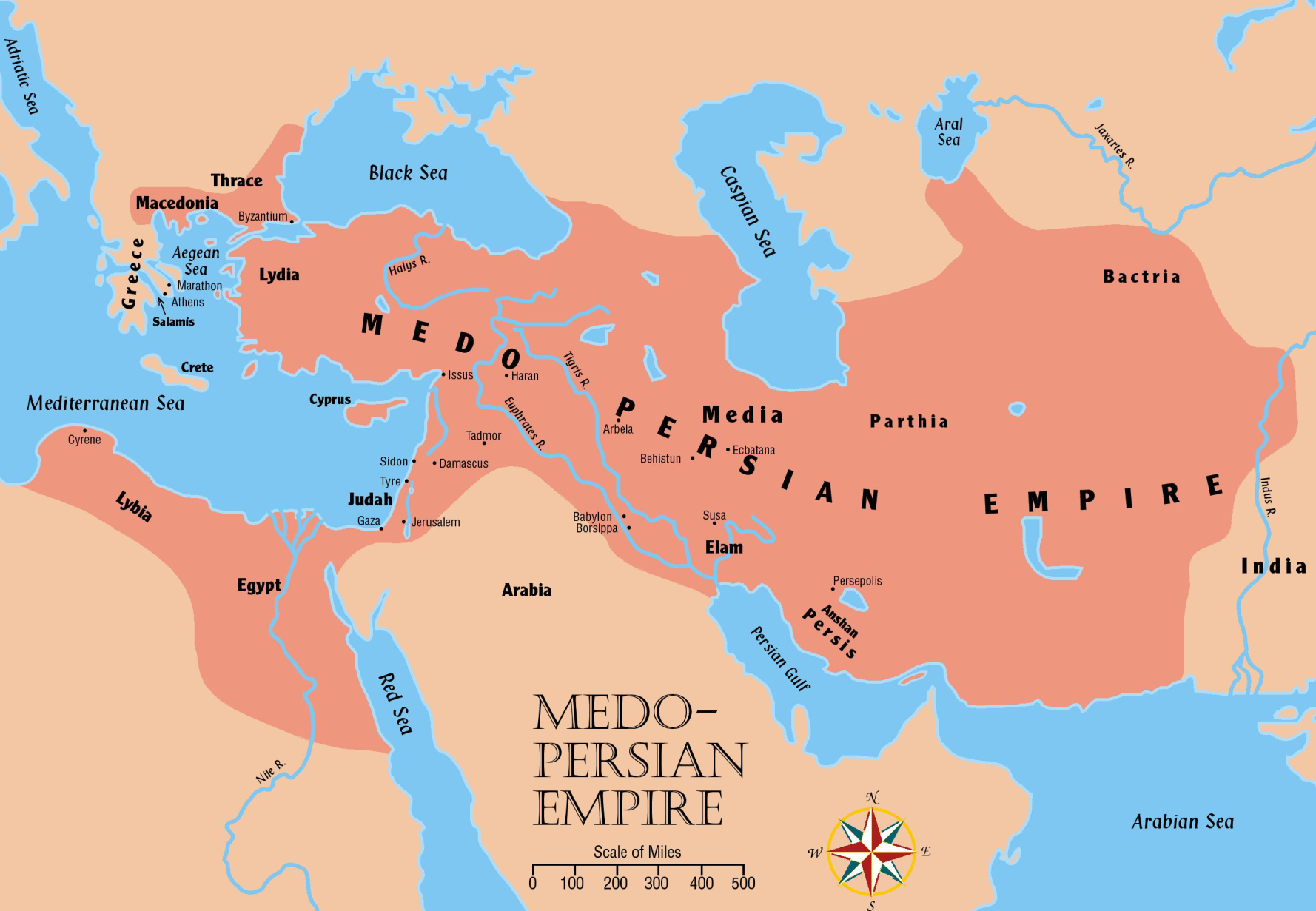 Darius conquered new territories
A wise administrator
Initiated many legal and fiscal reforms in the land to promote commerce
Built roads
Established an efficient postal system
Built a canal connecting Gulf of Suez to the Mediterranean Sea
Judah was a tiny dependency in an empire of 2,000,000 square miles
Return Number ONE
When king Darius the Great (Cyrus’ grandson) came to power, Haggai and Zechariah urged the people to resume work
The people really needed this encouragement
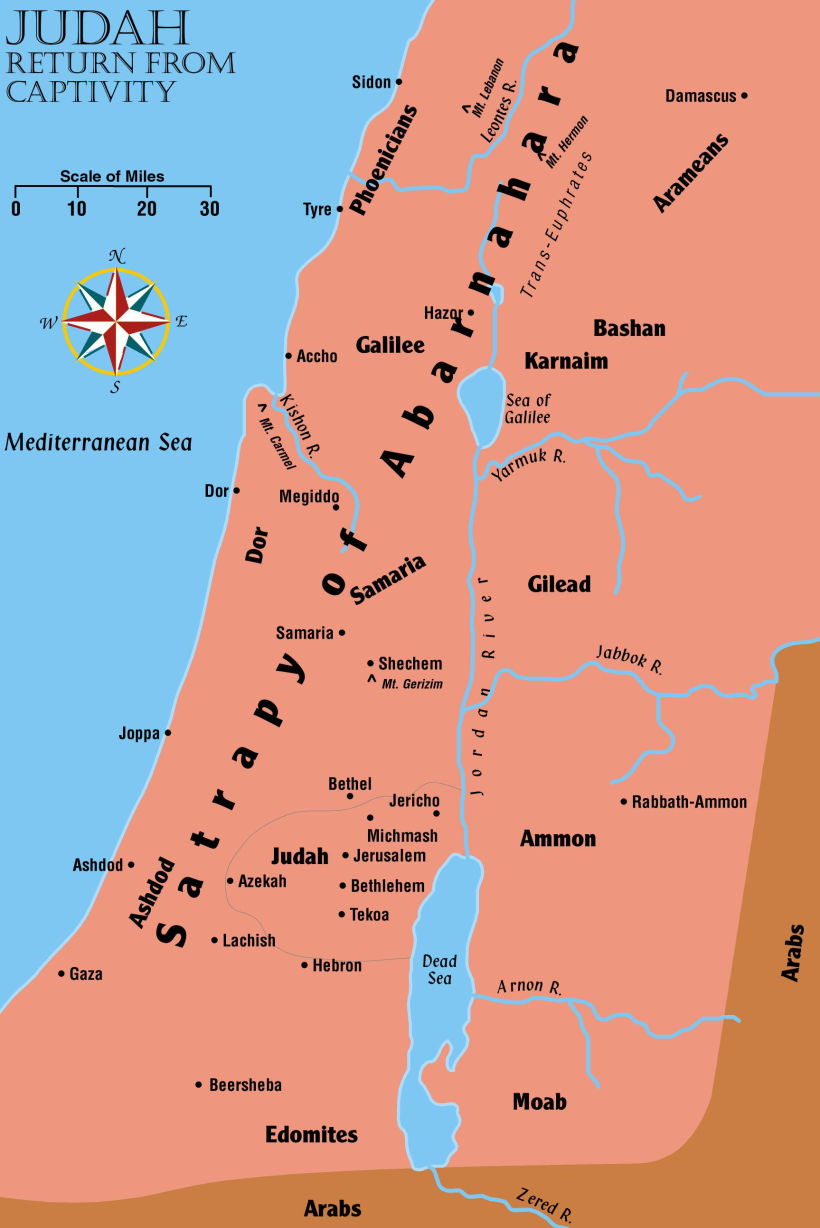 Return Number ONE
A new letter is sent to the king telling the story of Jerusalem correctly (Ezra 5)
Darius checked the records and found the original decree from Cyrus in the palace of Achmetha in Media
He gave orders for the work to be finished and he forbade ANY opposition. (Ezra 6:1-2)
The temple was finished 20 years after it was begun
A total of 4 years labor time (515 BC)
Esther
Takes place approximately between chapters 6 and 7 of the book of Ezra
After king Darius I (521-486 BC)
Xerxes comes to the throne (486-465 BC)
Esther becomes queen to Xerxes
Risks her life and spares her people from annihilation
Her uncle Mordecai is raised to a highly responsible position in the kingdom – Jews treated with more respect
Esther
“For if you remain completely silent at this time, relief and deliverance will arise for the Jews from another place, but you and your father’s house will perish. Yet who knows whether you have come to the kingdom for such a time as this?” (NKJV) Esther 4:14
Return Number TWO
In the 7th year of Artaxerxes, the son of Xerxes, he grants permission for Ezra to go to Jerusalem
Ezra’s primary task was to inquire into the religious conditions in Judah and Jerusalem
He was a teacher and a scribe
Return Number TWO
He was authorized to purchase whateverhe needed for the religious welfare of his people (Ezra 6:8)
Nearly 2,000 people (mostly priests and Levites) returned with him
“For Ezra had prepared his heart to seek the Law of the LORD, and to do it, and to teach statutes and ordinances in Israel.”
KJV Ezra 7:10